Series: Burdens are lifted…

Part 2. “Taking the Strain.”

John Staiger

Morningside Church of Christ 

Sunday 6 February 2022

AM Sermon

Broadcast live from 42 Leslie Ave, Auckland, Aotearoa/NZ.
Series: Burdens are lifted…Part 2. “Taking the Strain.”
Life gets tough—Any advice..?
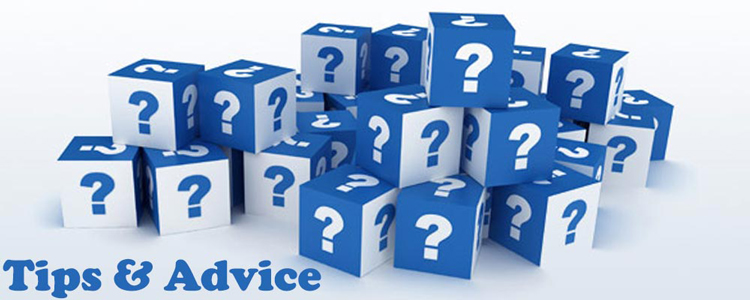 Plenty…and to spare!
Series: Burdens are lifted…Part 2. “Taking the Strain.”
Life gets tough—Any advice..?
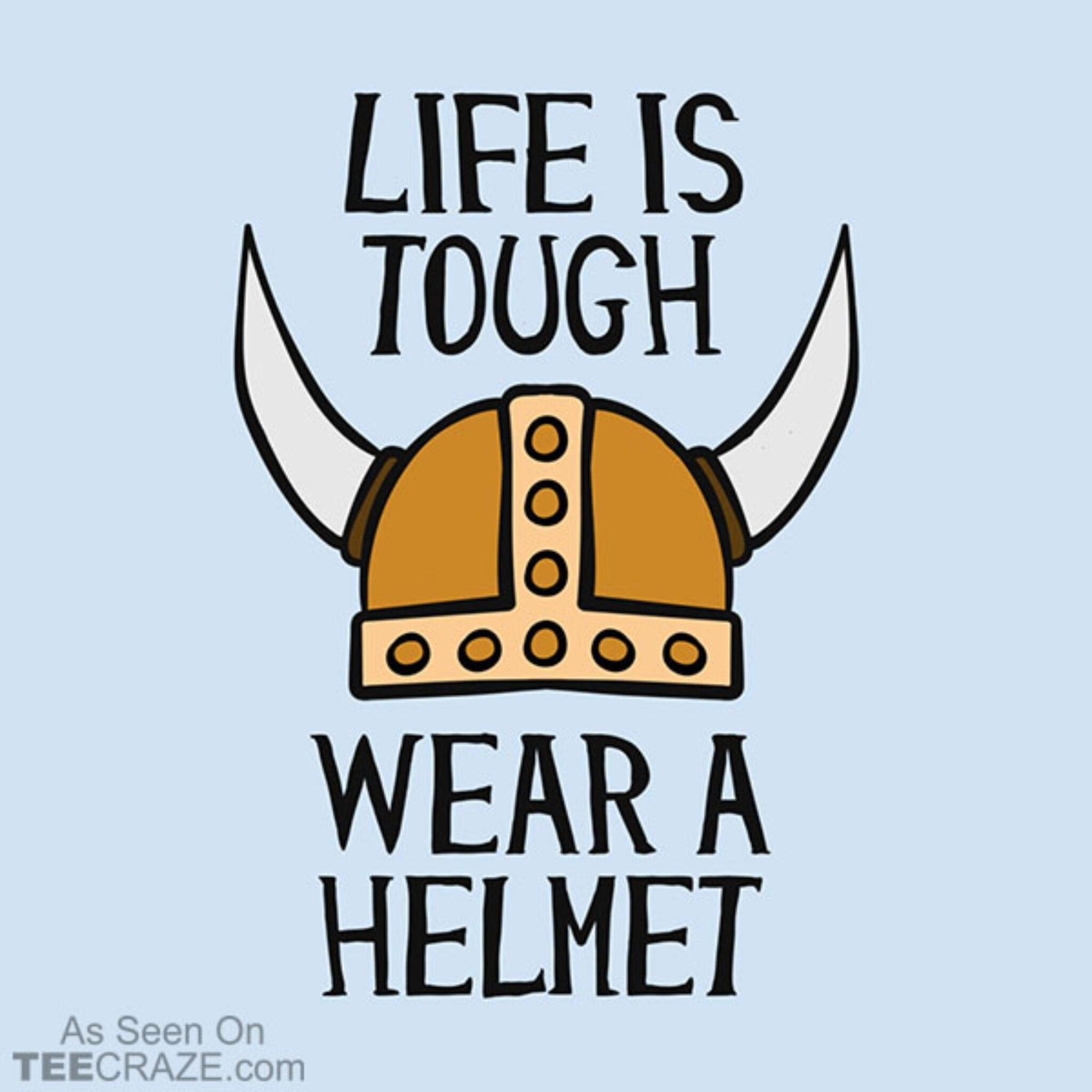 Series: Burdens are lifted…Part 2. “Taking the Strain.”
Life gets tough—Any advice..?
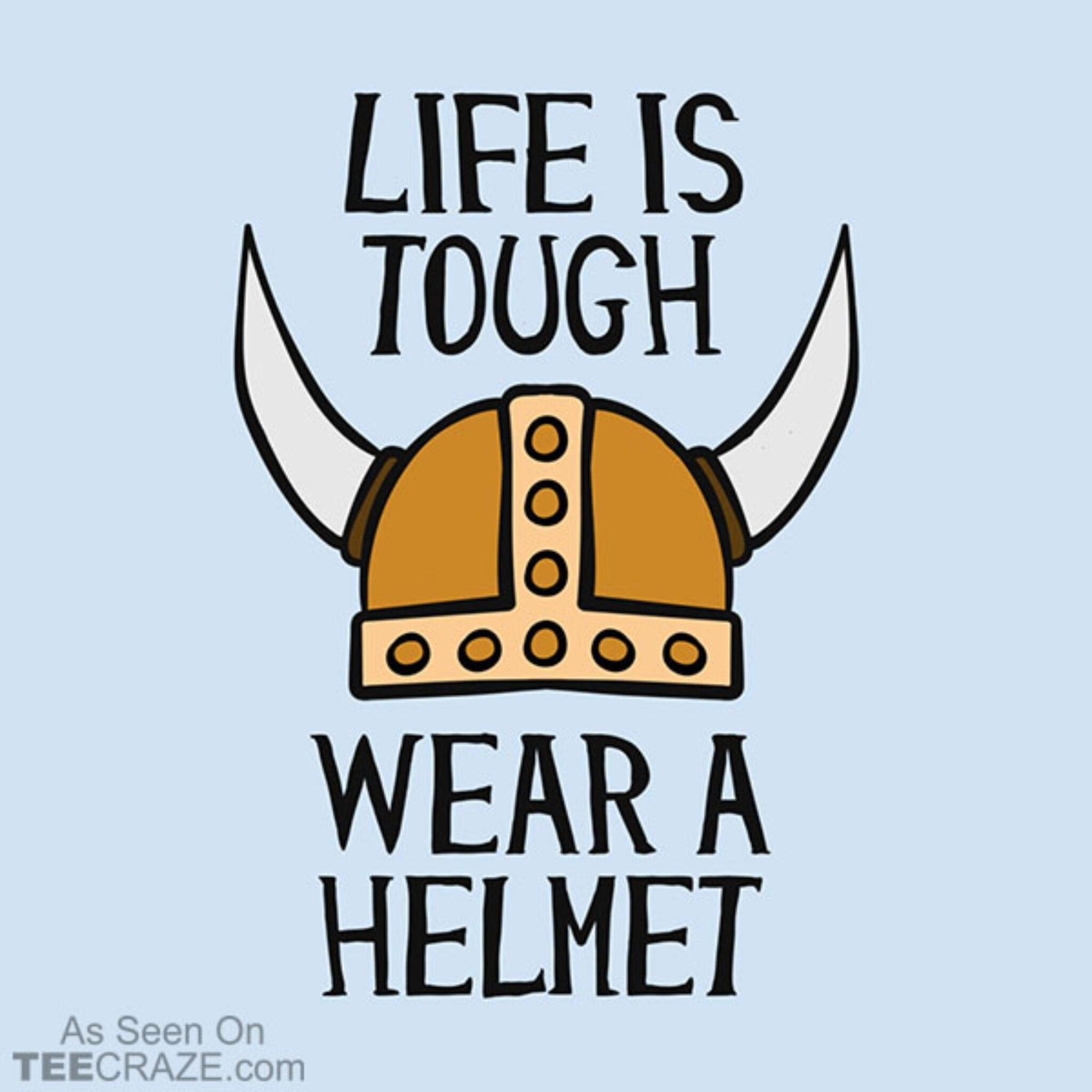 I have no idea what this means…
Series: Burdens are lifted…Part 2. “Taking the Strain.”
Life gets tough—Any advice..?
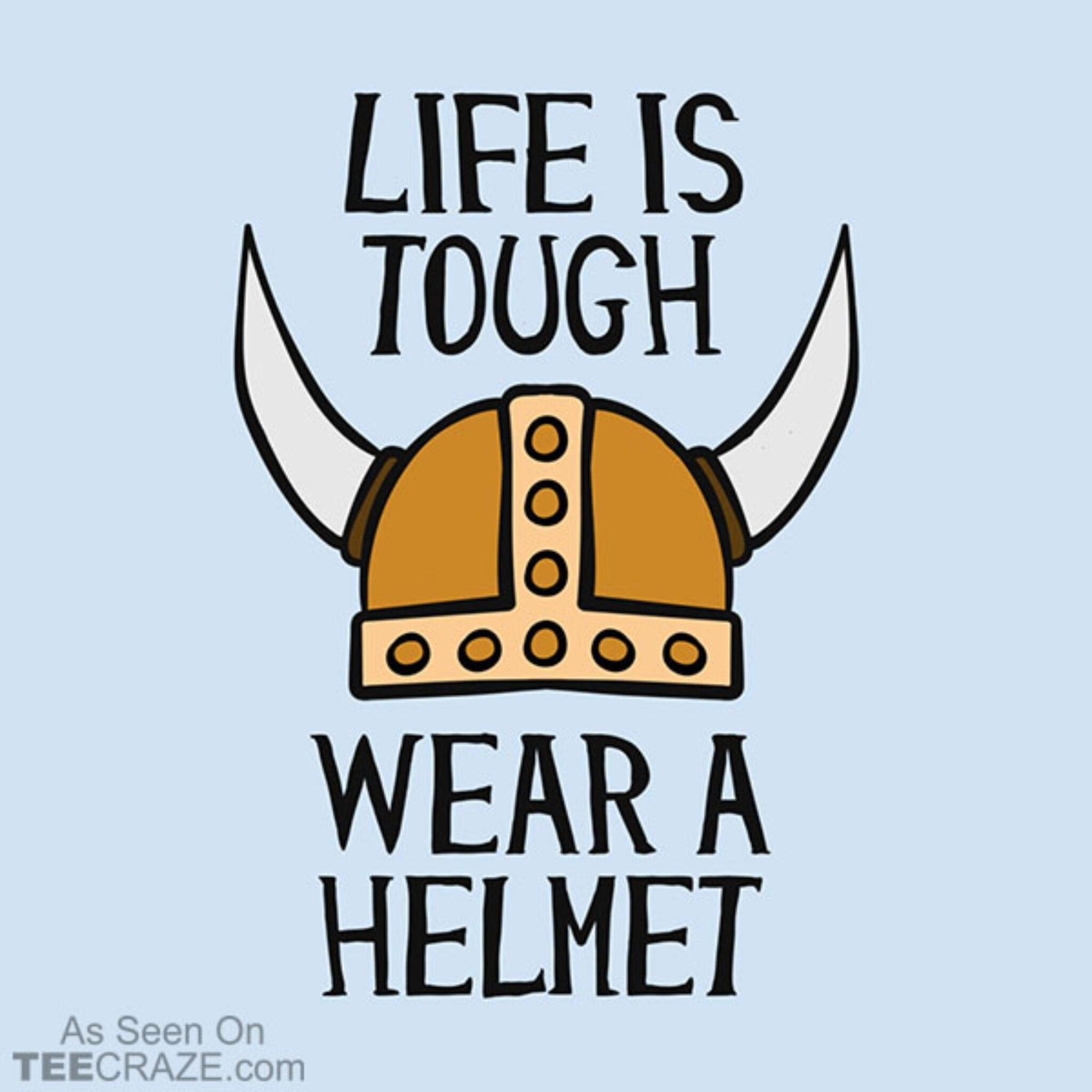 But if it means “The Helmet of Salvation,” I’ll take it.
Series: Burdens are lifted…Part 2. “Taking the Strain.”
Life gets tough—Any advice..?
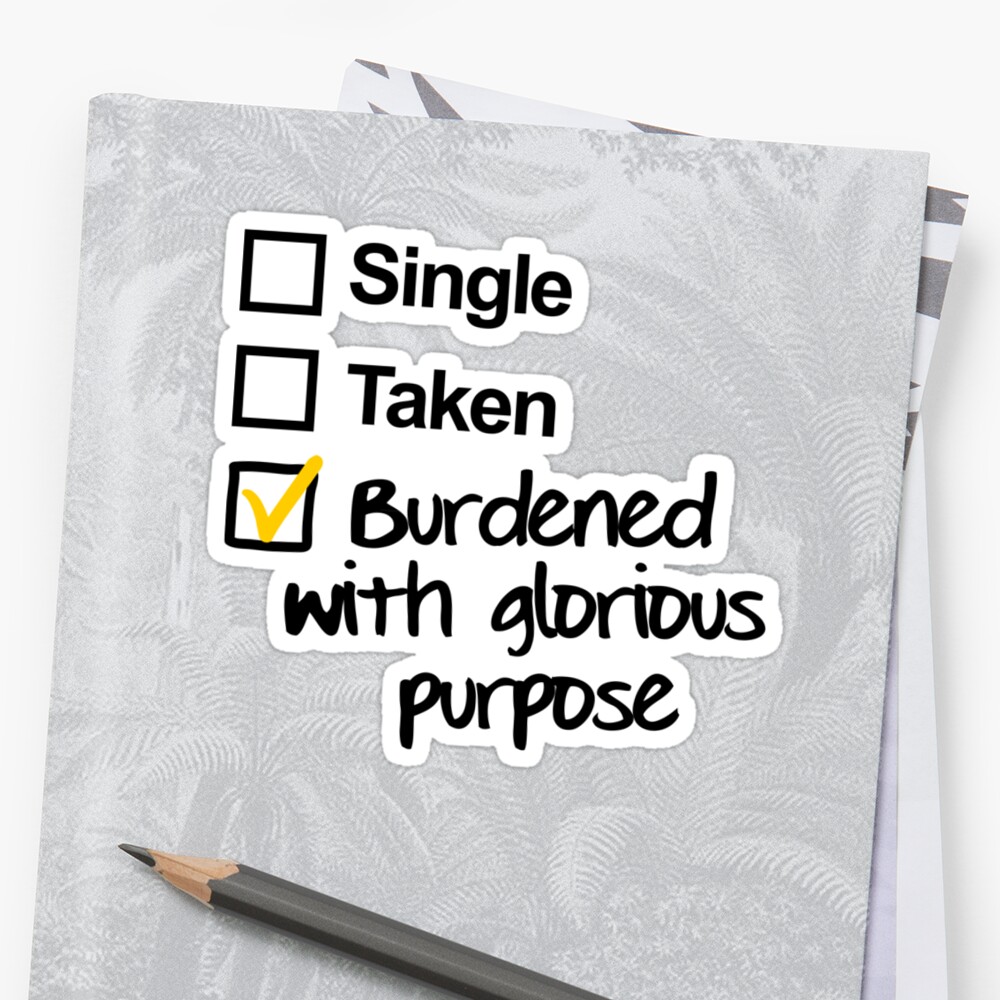 Series: Burdens are lifted…Part 2. “Taking the Strain.”
Life gets tough—Any advice..?
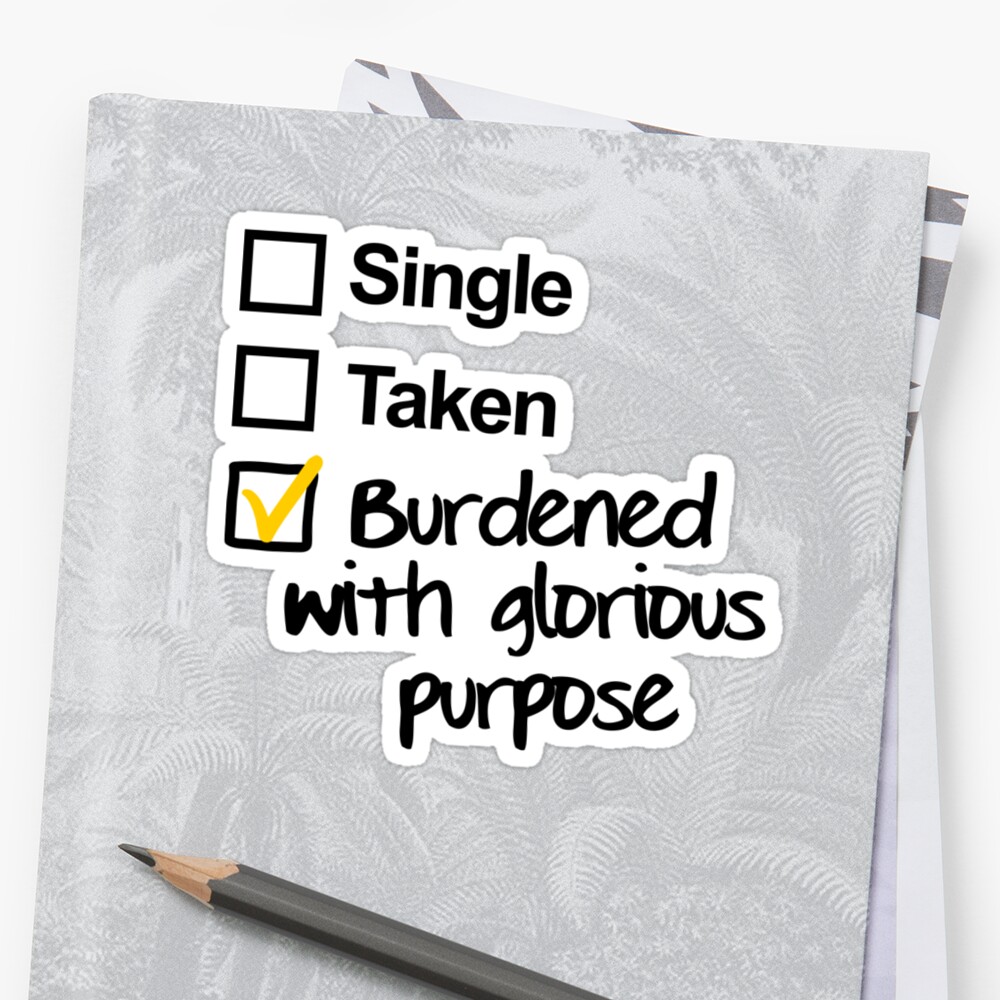 It most certainly pays to look to your potential.
Series: Burdens are lifted…Part 2. “Taking the Strain.”
Life gets tough—Any advice..?
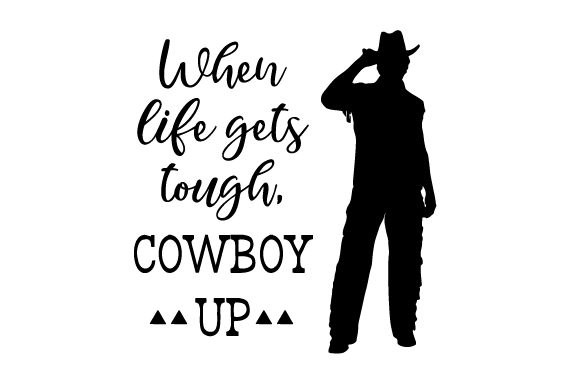 Series: Burdens are lifted…Part 2. “Taking the Strain.”
Life gets tough—Any advice..?
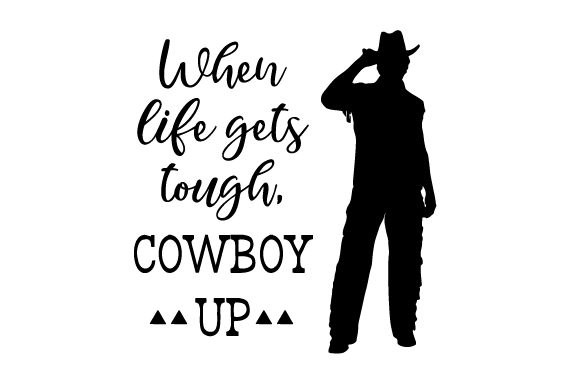 OK…?
or Clint Eastwood?
Series: Burdens are lifted…Part 2. “Taking the Strain.”
Life gets tough—Any advice..?
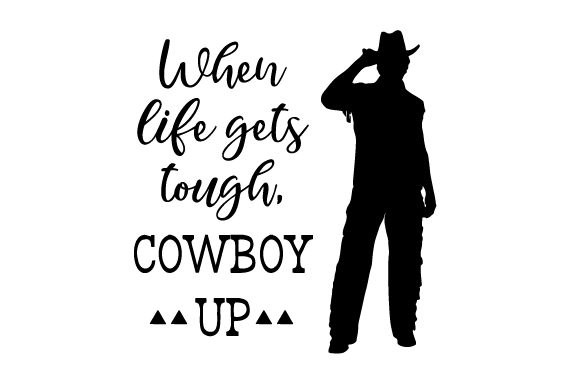 OK…?
I’m I John Wayne…? or Clint Eastwood?
Series: Burdens are lifted…Part 2. “Taking the Strain.”
Life gets tough—Any advice..?
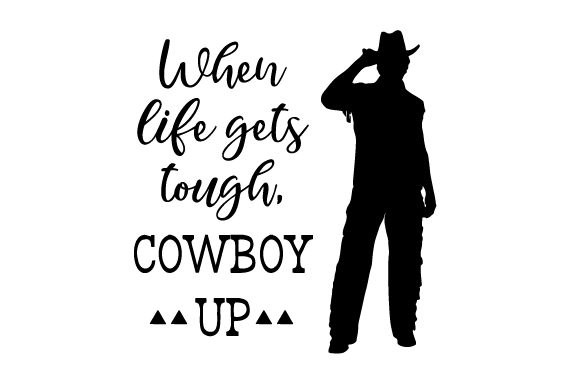 OK…?
I’m I John Wayne or Clint Eastwood?
Series: Burdens are lifted…Part 2. “Taking the Strain.”
Life gets tough—Any advice..?
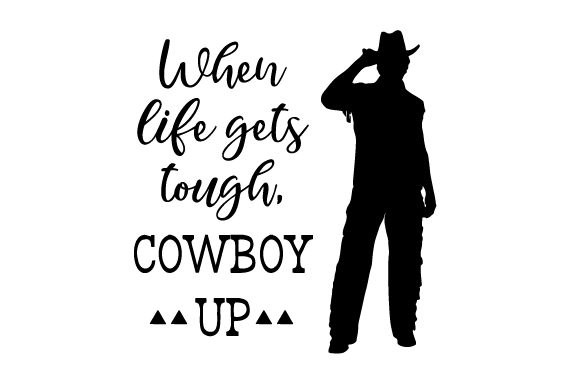 OK…?
I’m I John Wayne or Clint Eastwood?

Sorry guys, but the 
TOUGH, 
RUGGED INDIVIDUAL
makes better movies than 
REALITY
Series: Burdens are lifted…Part 2. “Taking the Strain.”
Not here to rain on your parade…
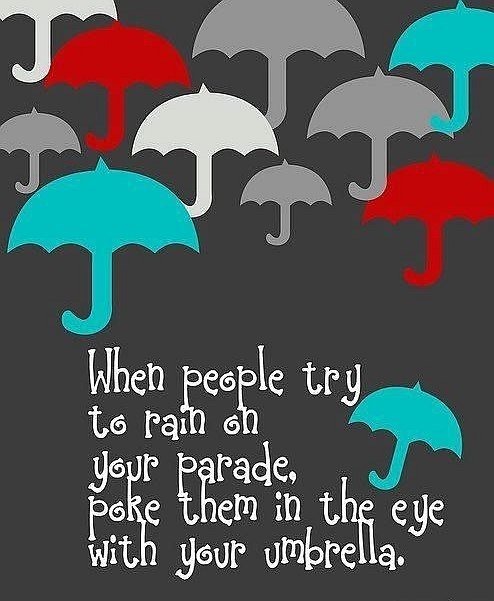 Series: Burdens are lifted…Part 2. “Taking the Strain.”
Not here to rain on your parade…
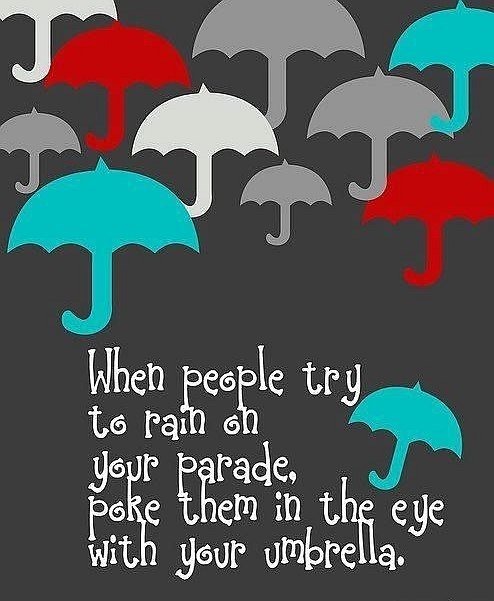 Life is to be enjoyed.
Series: Burdens are lifted…Part 2. “Taking the Strain.”
Not here to rain on your parade…
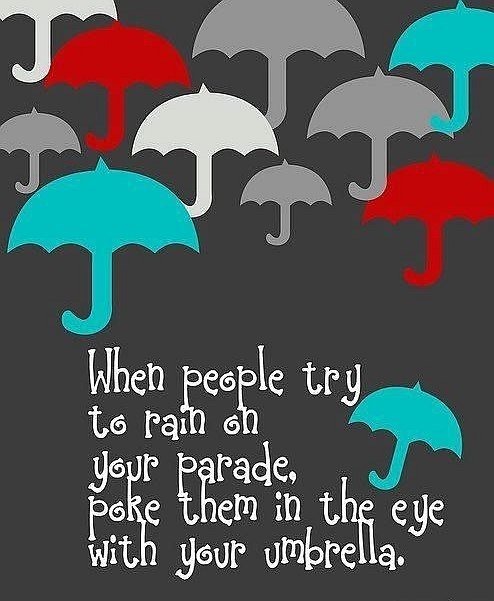 Life is to be enjoyed.
To be full of—
Abundance.
Victories.
Fun.
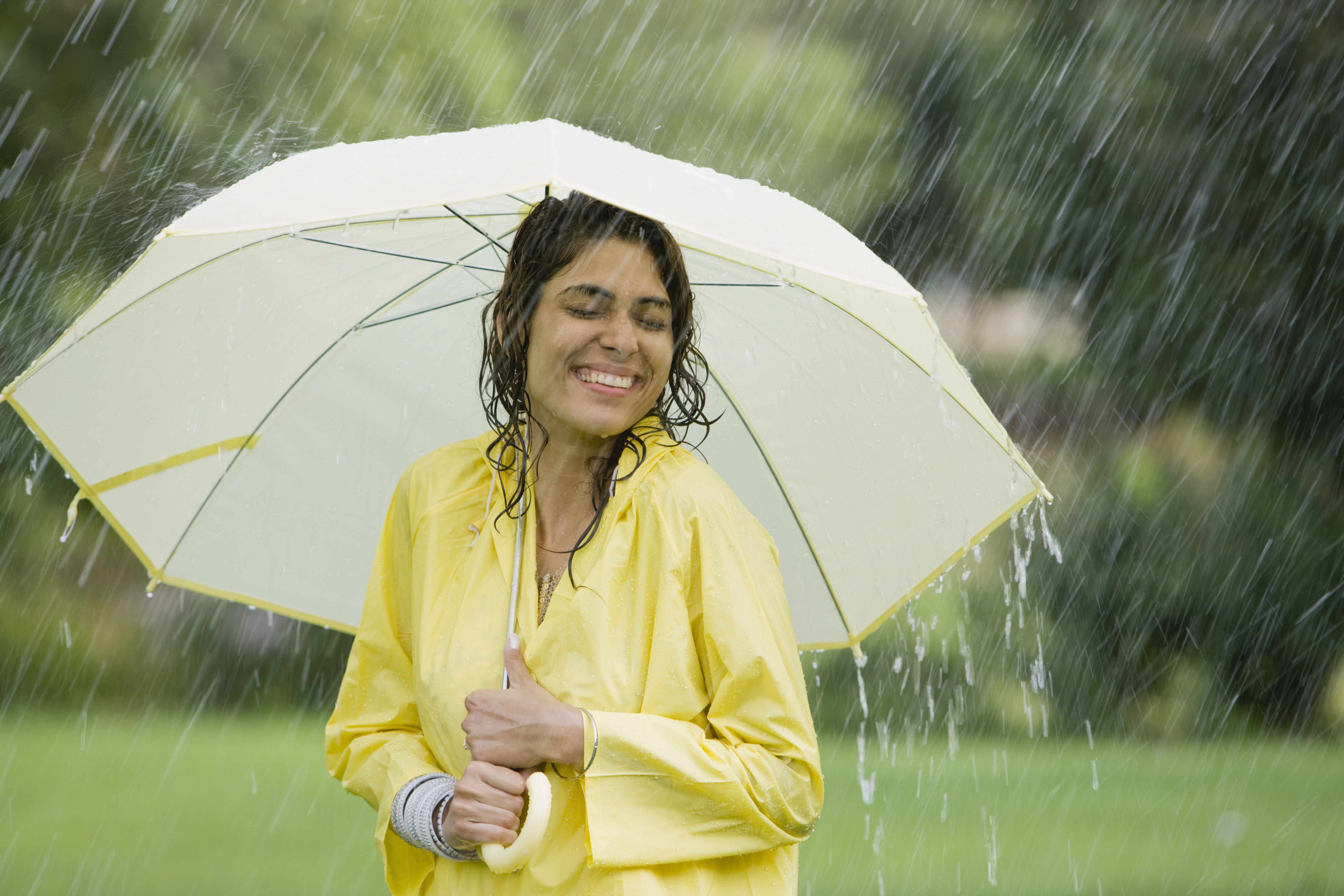 Series: Burdens are lifted…Part 2. “Taking the Strain.”
Life gets Difficult…
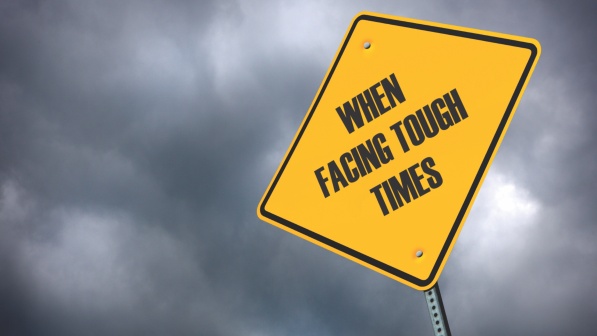 Life delivers heavy, crushing blows.
We get weighed down. 
They seem more than a soul can carry.
We need help.
Series: Burdens are lifted…Part 2. “Taking the Strain.”
Life gets Difficult…
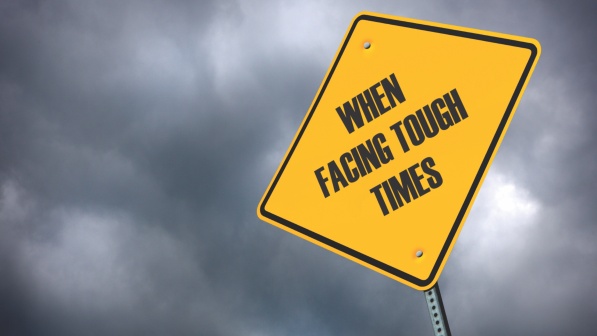 Life delivers heavy, crushing blows.
We get weighed down. 
They seem more than a soul can carry.
We need help.
Series: Burdens are lifted…Part 2. “Taking the Strain.”
Life gets Difficult…
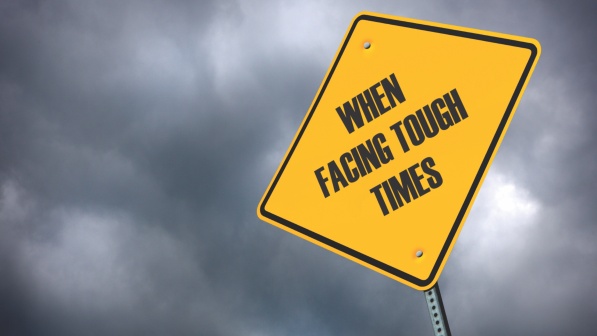 Life delivers heavy, crushing blows.
We get weighed down. 
They seem more than a soul can carry.
We need help.
Series: Burdens are lifted…Part 2. “Taking the Strain.”
Life gets Difficult…
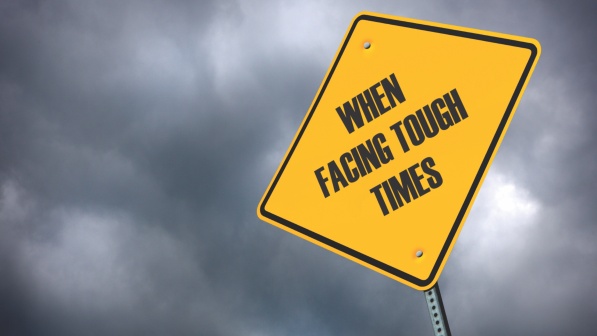 Life delivers heavy, crushing blows.
We get weighed down. 
They seem more than a soul can carry.
We need help.
Series: Burdens are lifted…Part 2. “Taking the Strain.”
Life gets Difficult…
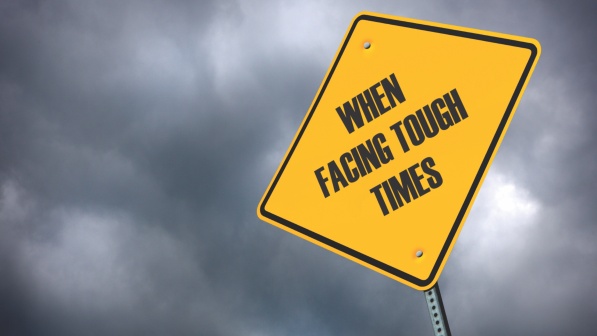 Life delivers heavy, crushing blows.
We get weighed down. 
They seem more than a soul can carry.
We need help.
Series: Burdens are lifted…Part 2. “Taking the Strain.”
How do we know someone is struggling…?
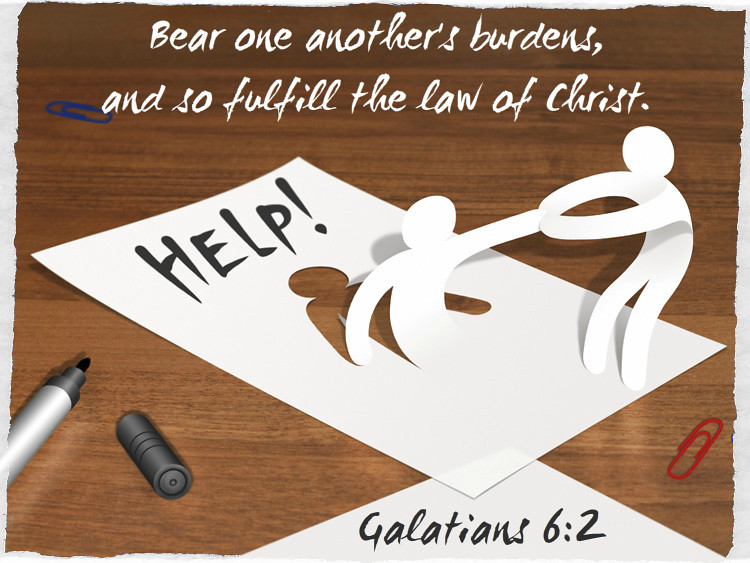 Series: Burdens are lifted…Part 2. “Taking the Strain.”
How do we know someone is struggling…?
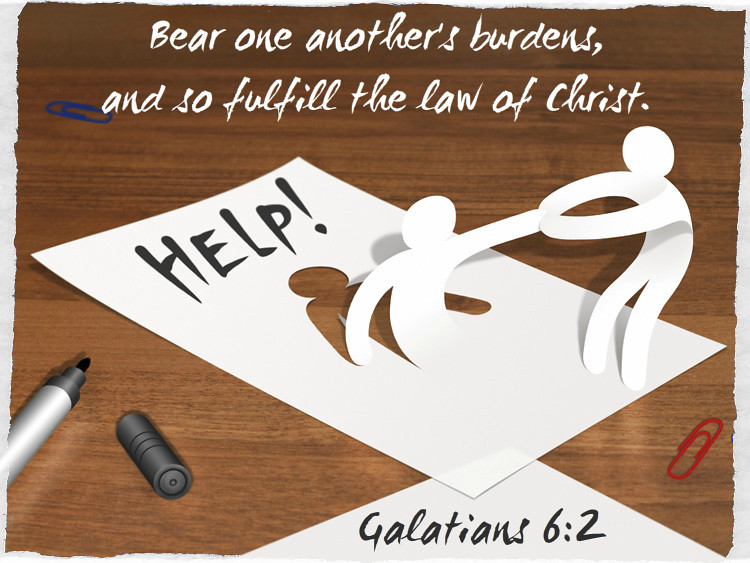 Like Jeremiah—Their countenance has fallen.
They are unsettled.
We don’t see them as much anymore.
Some are open about their burdens.
Others are concerned for good reason.
Disappear into our own worlds.
Series: Burdens are lifted…Part 2. “Taking the Strain.”
How do we know someone is struggling…?
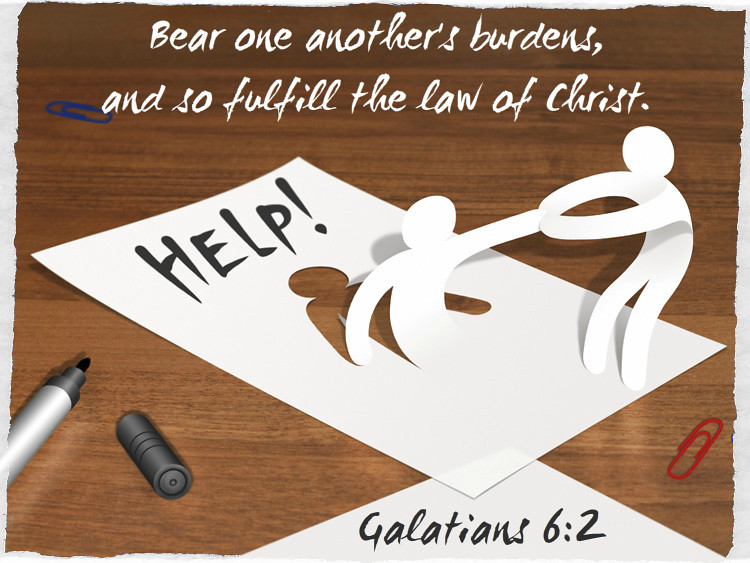 Like Jeremiah—Their countenance has fallen.
They are unsettled.
We don’t see them as much anymore.
Some are open about their burdens.
Others are concerned for good reason.
Disappear into our own worlds.
Series: Burdens are lifted…Part 2. “Taking the Strain.”
How do we know someone is struggling…?
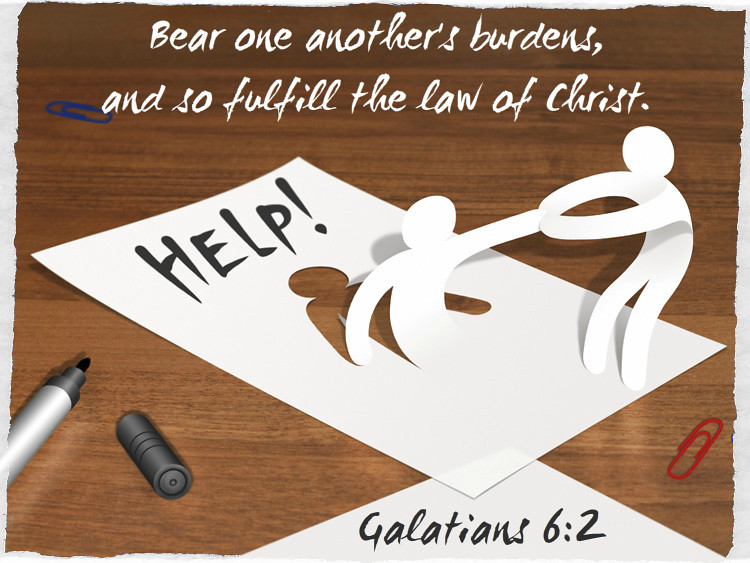 Like Jeremiah—Their countenance has fallen.
They are unsettled.
We don’t see them as much anymore.
Some are open about their burdens.
Others are concerned for good reason.
Disappear into our own worlds.
Series: Burdens are lifted…Part 2. “Taking the Strain.”
How do we know someone is struggling…?
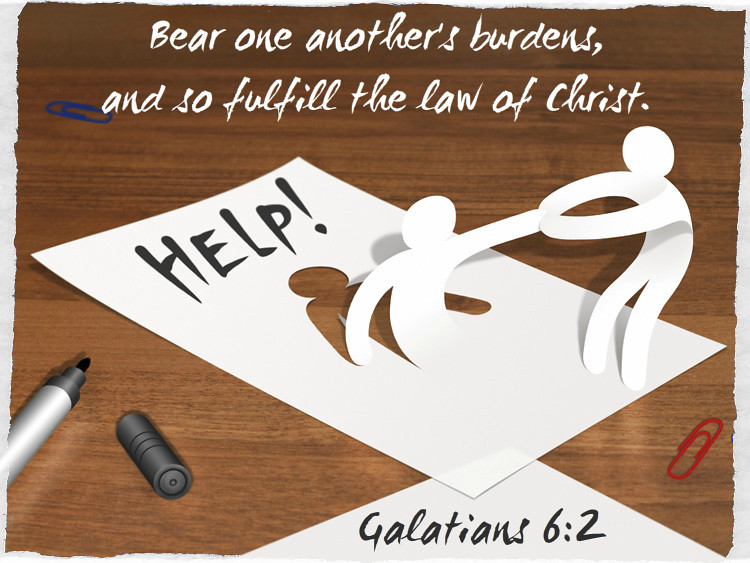 Like Jeremiah—Their countenance has fallen.
They are unsettled.
We don’t see them as much anymore.
Some are open about their burdens.
Others are concerned for good reason.
Disappear into our own worlds.
Series: Burdens are lifted…Part 2. “Taking the Strain.”
How do we know someone is struggling…?
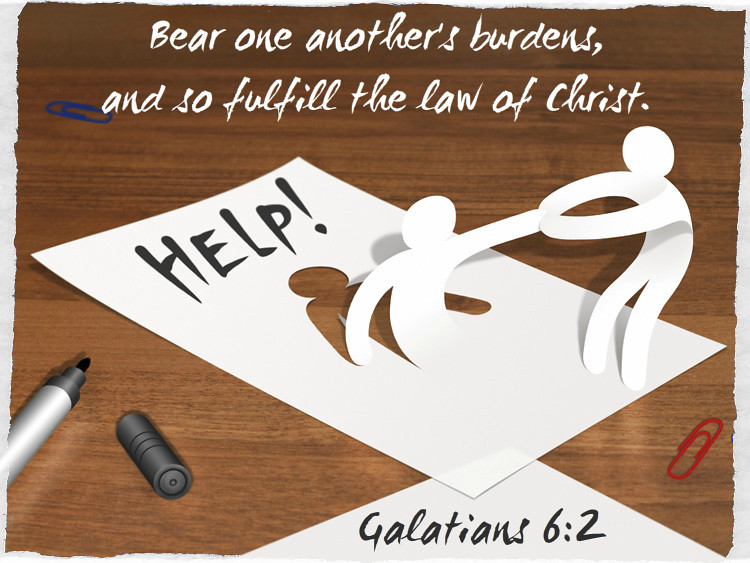 Like Jeremiah—Their countenance has fallen.
They are unsettled.
We don’t see them as much anymore.
Some are open about their burdens.
Others are concerned for them for good reason.
Disappear into our own worlds.
Series: Burdens are lifted…Part 2. “Taking the Strain.”
How do we know someone is struggling…?
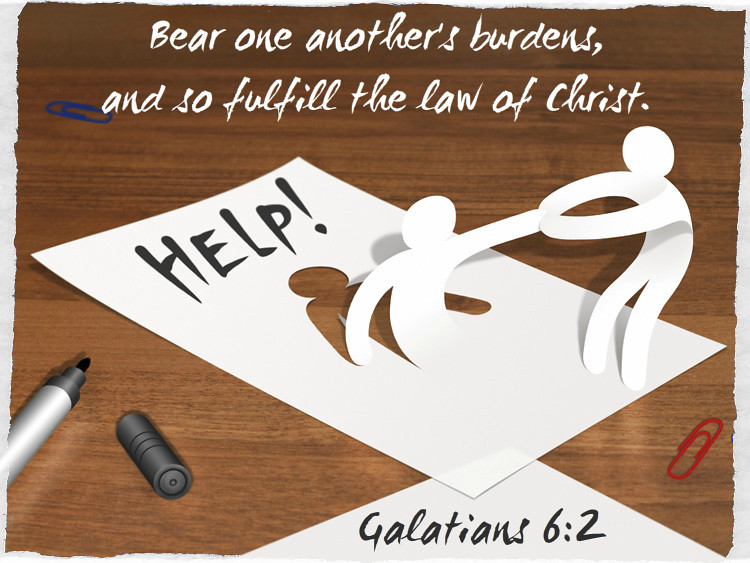 Like Jeremiah—Their countenance has fallen.
They are unsettled.
We don’t see them as much anymore.
Some are open about their burdens.
Others are concerned for them for good reason.
Disappear into our own worlds.
Series: Burdens are lifted…Part 2. “Taking the Strain.”
How to take the Strain—Fulfilling the Law of Christ…
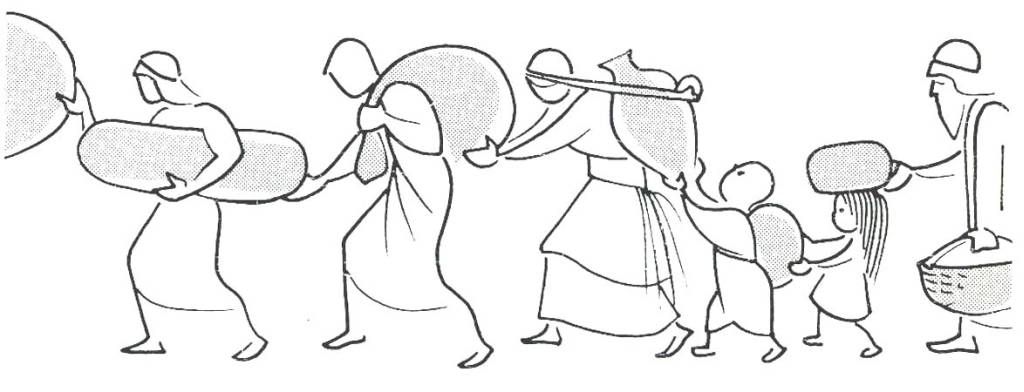 Series: Burdens are lifted…Part 2. “Taking the Strain.”
How to take the Strain—Fulfilling the Law of Christ…
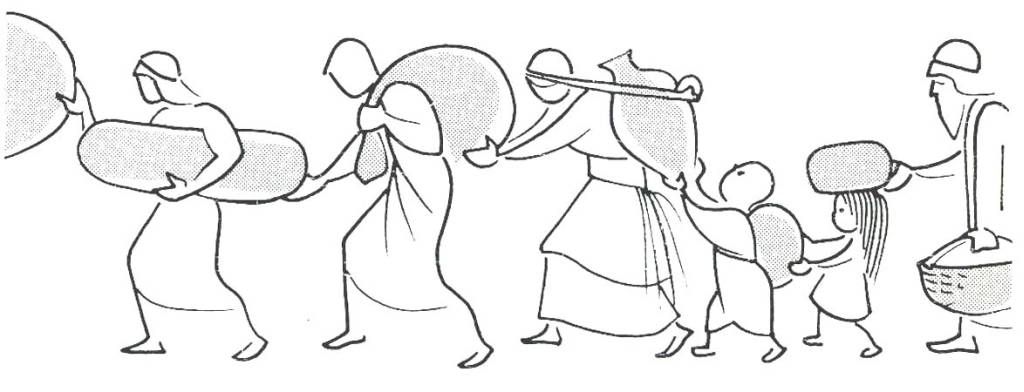 Galatians 6:2—
2Bear one another’s burdens, and thereby fulfill the law of Christ. (NASB95)
Series: Burdens are lifted…Part 2. “Taking the Strain.”
How to take the Strain—Fulfilling the Law of Christ…
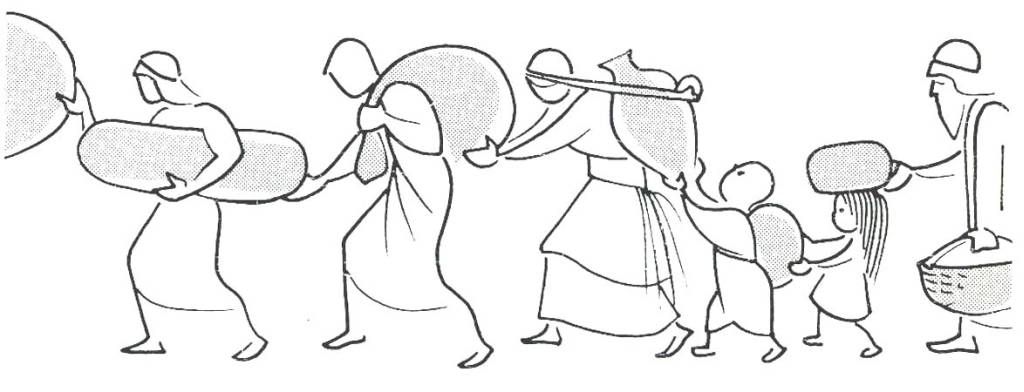 Bearer “…You who are spiritual”
Series: Burdens are lifted…Part 2. “Taking the Strain.”
How to take the Strain—Fulfilling the Law of Christ…
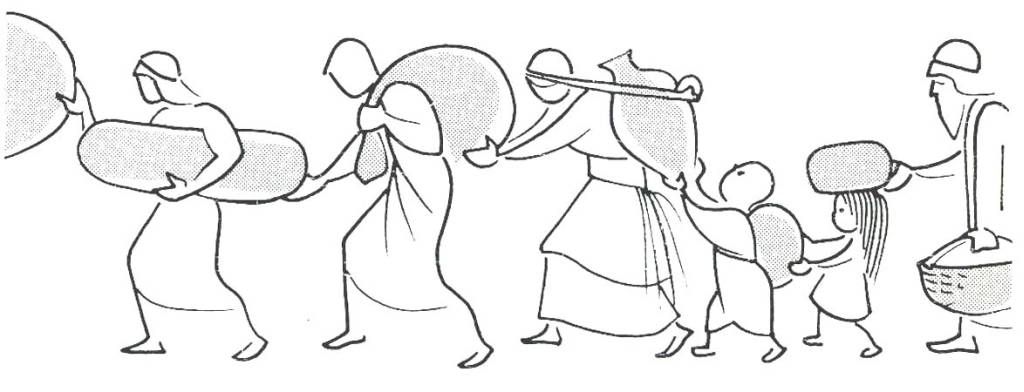 Bearer “…You who are spiritual”
Spiritual people for spiritual work.
Series: Burdens are lifted…Part 2. “Taking the Strain.”
How to take the Strain—Fulfilling the Law of Christ…
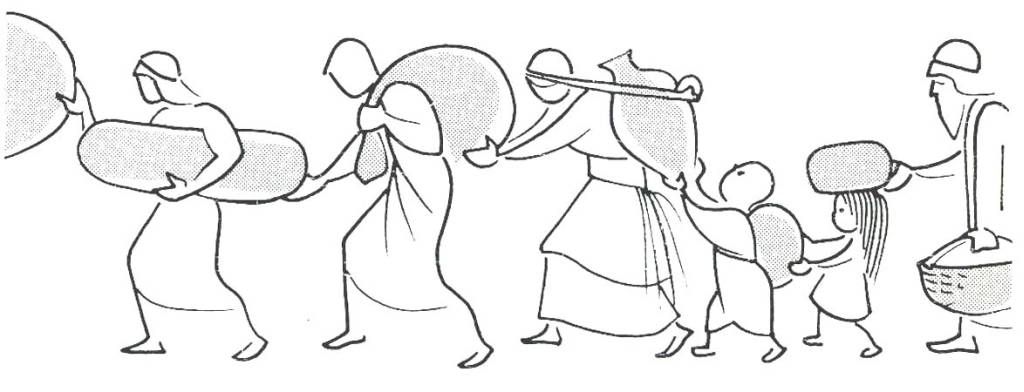 Bearer “…You who are spiritual”
Always caring—ready to help
Series: Burdens are lifted…Part 2. “Taking the Strain.”
How to take the Strain—Fulfilling the Law of Christ…
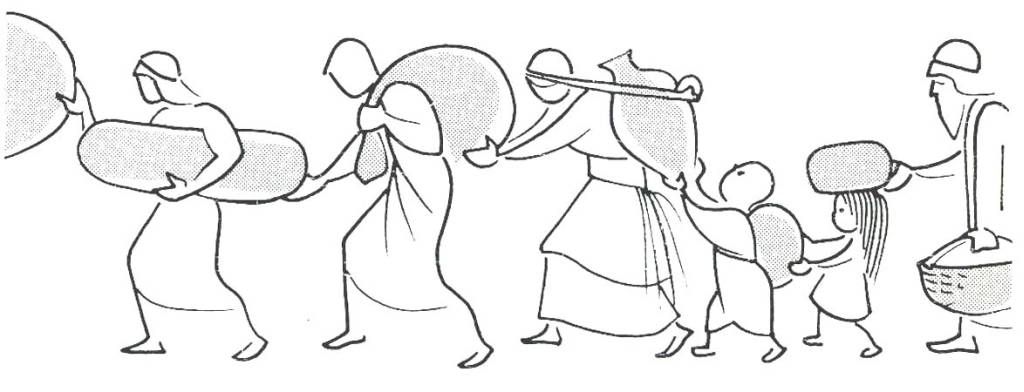 Bearer “…You who are spiritual”
Strong to strengthen
Series: Burdens are lifted…Part 2. “Taking the Strain.”
How to take the Strain—Fulfilling the Law of Christ…
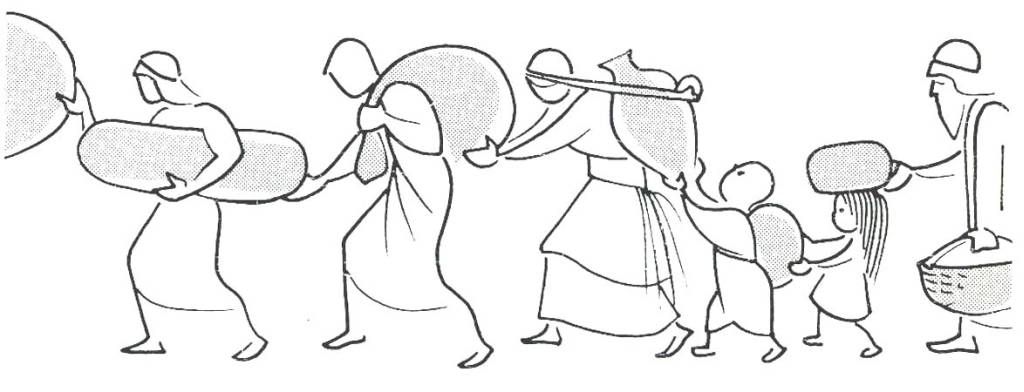 Bearer “…You who are spiritual”
Confidential
Series: Burdens are lifted…Part 2. “Taking the Strain.”
How to take the Strain—Fulfilling the Law of Christ…
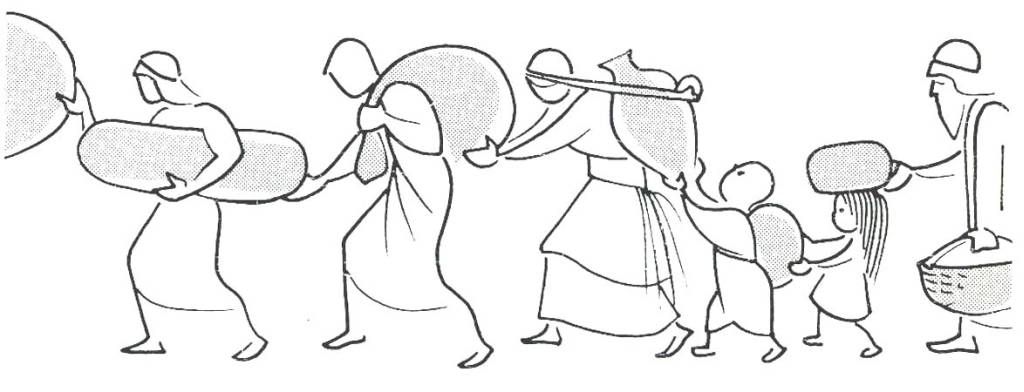 Bearer “…You who are spiritual”
If you are in a bad place, seek help yourself.
Series: Burdens are lifted…Part 2. “Taking the Strain.”
The Goal—
Series: Burdens are lifted…Part 2. “Taking the Strain.”
The Goal—
“Restore such a one”
Back on the ‘Narrow Road!’
Not your personal counselling client
God’s struggling child
Repentance
Fellowship
Healing
Growth
Maturity
Strong to take the strain
Series: Burdens are lifted…Part 2. “Taking the Strain.”
The Goal—
“Restore such a one”
Back on the ‘Narrow Road!’
Not your personal counselling client
God’s struggling child
Repentance
Fellowship
Healing
Growth
Maturity
Strong to take the strain
Series: Burdens are lifted…Part 2. “Taking the Strain.”
The Goal—
“Restore such a one”
Back on the ‘Narrow Road!’
Not your personal counselling client
God’s struggling child
Repentance
Fellowship
Healing
Growth
Maturity
Strong to take the strain
Series: Burdens are lifted…Part 2. “Taking the Strain.”
The Goal—
“Restore such a one”
Back on the ‘Narrow Road!’
Not your personal counselling client
God’s struggling child
Repentance
Fellowship
Healing
Growth
Maturity
Strong to take the strain
Series: Burdens are lifted…Part 2. “Taking the Strain.”
The Goal—
“Restore such a one”
Back on the ‘Narrow Road!’
Not your personal counselling client
God’s struggling child
Repentance
Fellowship
Healing
Growth
Maturity
Strong to take the strain
Series: Burdens are lifted…Part 2. “Taking the Strain.”
The Goal—
“Restore such a one”
Back on the ‘Narrow Road!’
Not your personal counselling client
God’s struggling child
Repentance
Fellowship
Healing
Growth
Maturity
Strong to take the strain
Series: Burdens are lifted…Part 2. “Taking the Strain.”
The Goal—
“Restore such a one”
Back on the ‘Narrow Road!’
Not your personal counselling client
God’s struggling child
Repentance
Fellowship
Healing
Growth
Maturity
Strong to take the strain
Series: Burdens are lifted…Part 2. “Taking the Strain.”
The Goal—
“Restore such a one”
Back on the ‘Narrow Road!’
Not your personal counselling client
God’s struggling child
Repentance
Fellowship
Healing
Growth
Maturity
Strong to take the strain
Series: Burdens are lifted…Part 2. “Taking the Strain.”
The Goal—
“Restore such a one”
Back on the ‘Narrow Road!’
Not your personal counselling client
God’s struggling child
Repentance
Fellowship
Healing
Growth
Maturity
Strong to take the strain
Series: Burdens are lifted…Part 2. “Taking the Strain.”
The Goal—
“Restore such a one”
Back on the ‘Narrow Road!’
Not your personal counselling client
God’s struggling child
Repentance
Fellowship
Healing
Growth
Maturity
Strong to take the strain
Series: Burdens are lifted… Part 2. “Taking the Strain.”
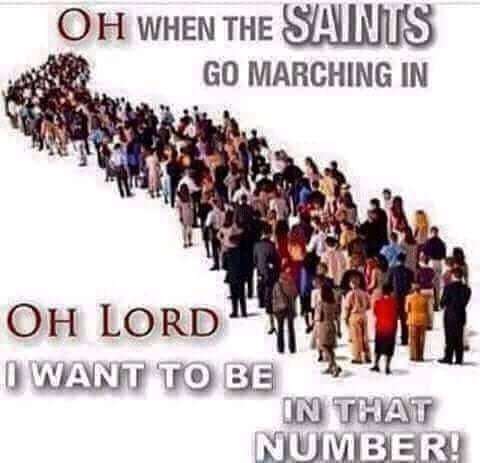 Series: Burdens are lifted… Part 2. “Taking the Strain.”
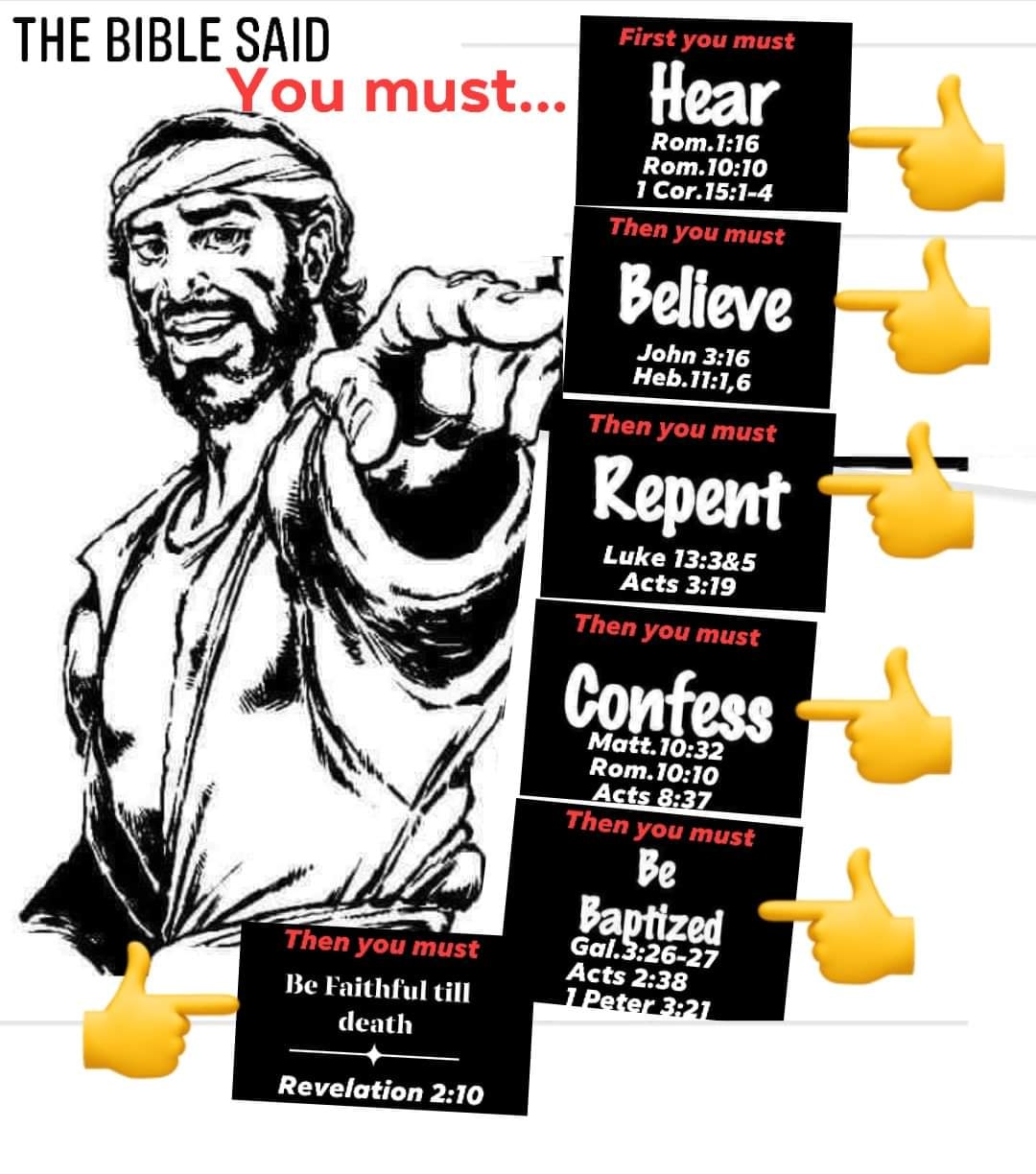